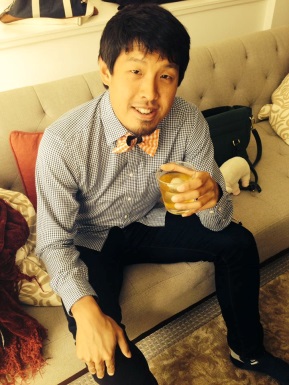 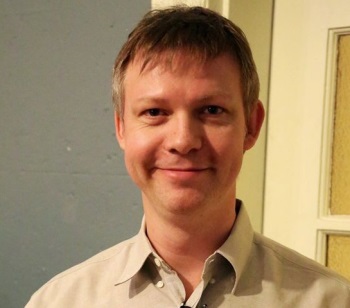 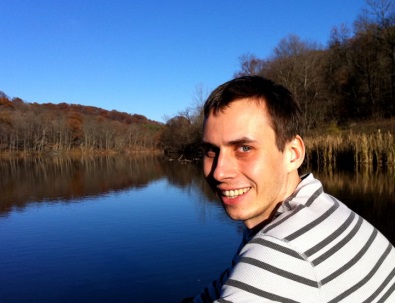 Stanislav Funiak(sfuniak@fb.com)
Sofus A. Macskassy (sofmac@fb.com)
Jonathan Chang(jonchang@fb.com)
Joint Inference of Multiple Label Types in Large Networks
Deepayan Chakrabarti (deepay@fb.com)
1
Profile Inference
A complete profile is a boon:
People are easily searchable
Tailored news recommendations
Group recommendations
Ad targeting (especially local)

How can we fill in missing profile fields?
Profile:
Hometown:     Palo Alto
High School:   Gunn
College:          Stanford
Employer:       Facebook
Current city:    Sunnyvale

Hobbies, Politics, Music, …
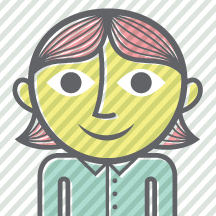 ?
?
?
2
Profile Inference
Use the social network
and the assumption of homophily
Friendships form between “similar” people
 Infer missing labels to      maximize similarity
H = Palo AltoE = Microsoft
H = ?E = ?
v3
v1
H = Palo AltoE = ?
H = ?E = ?
u
v2
H = MPKE = FB
v5
H = AtlantaE = Google
v4
3
Previous Work
Random walks [Talukdar+/09, Baluja+/08]
Statistical Relational Learning [Lu+/03, Macskassy+/07]
Relational Dependency Networks [Neville+/07]
Latent models [Palla+/12]

Either:
too generic; require too much labeled data;
do not handle multiple label types;
are outperformed by label propagation [Macskassy+/07]
4
Previous Work
Label Propagation[Zhu+/02, Macskassy+/07]
“Propagate” labels through the network

Probability (I have hometown H)= fraction of my friends whose   hometown is H

Iterate until convergence

Repeat for current city, college, and all other label types
H = Palo Alto (…)       MPK (…)       Atlanta (…)
H = Palo Alto
v3
v1
H = Palo Alto (0.5)       MPK (0.25)       Atlanta (0.25)
H = Palo Alto
H = ?
u
v2
H = MPK
v5
H = Atlanta
v4
5
Problem
H = CalcuttaCC = Bangalore
CC = Berkeley
u
H = ?CC = ?
H = Calcutta
CC = Bangalore
H = Calcutta
Interactions between label types are not considered
6
The EdgeExplain Model
Instead of taking friendships as given,explain friendships using labels

A friendship u∼v is explained if:u and v share the same hometown OR                                   current city OR                                   high school OR                                   college OR                                   employer
7
The EdgeExplain Model
H = CalcuttaCC = Bangalore
Hometown friends
CC = Berkeley
Current City friends
u
H = ?CC = ?
H = Calcutta
CC = Berkeley
H = Calcutta
We set H and CC so as to jointly explain all friendships
8
The EdgeExplain Model
Find f to maximize     ∏explained (fu, fv)
“Soft” ORover label types
u∼v
Explain all friendships
Probability distribution for each label type
9
The EdgeExplain Model
Find f to maximize     ∏explained (fu, fv)
“Soft” ORover label types
u∼v
Is u∼v explained by label type t?
explained (fu, fv) = softmax( is_reasont (fut, fvt) )
Chances of sharing a label of type t
t∊Τ
is_reasont (fut, fvt) =   ∑   futℓ . fvtℓ
Sigmoid for softmax
ℓ∊L(t)
softmax( is_reasont (fut, fvt) ) = σ (α . ∑ is_reasont (fut, fvt) + c)
t∊Τ
t∊Τ
10
The EdgeExplain Model
softmax( is_reasont (fut, fvt) ) = σ (α . ∑ is_reasont (fut, fvt) + c)
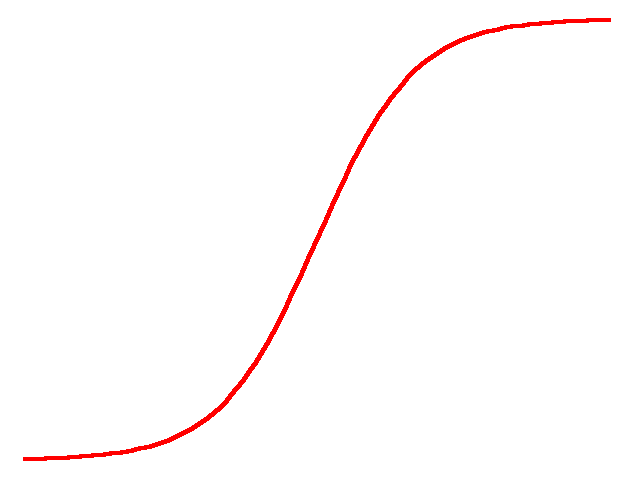 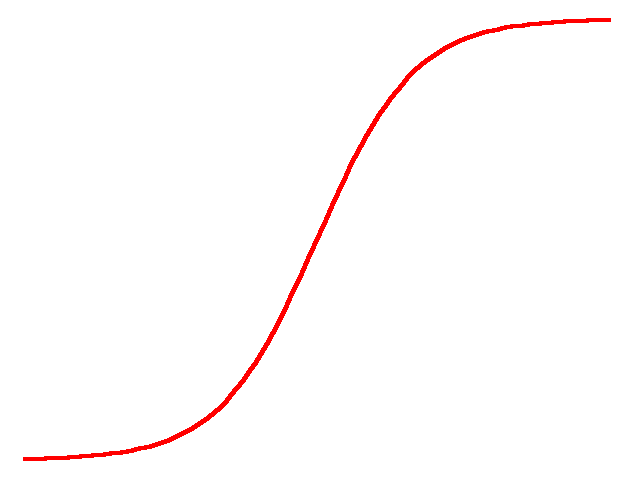 CC = Berkeley
∑t is_reasont
∑t is_reasont
H = CalcuttaCC = Bangalore
u
H = ?CC = ?
H = Calcutta
11
The EdgeExplain Model
softmax( is_reasont (fut, fvt) ) = σ (α . ∑ is_reasont (fut, fvt) + c)
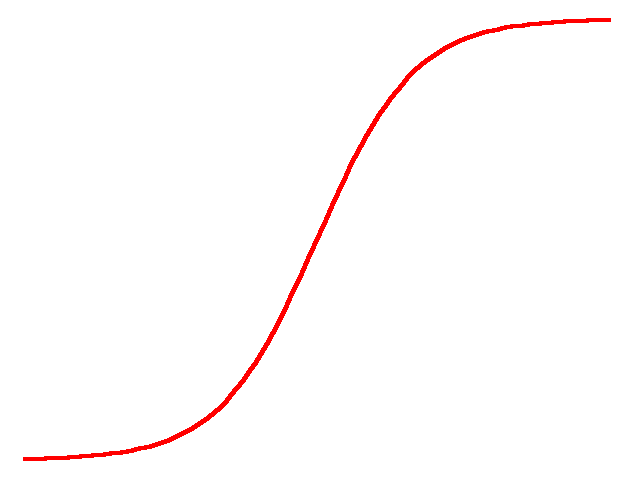 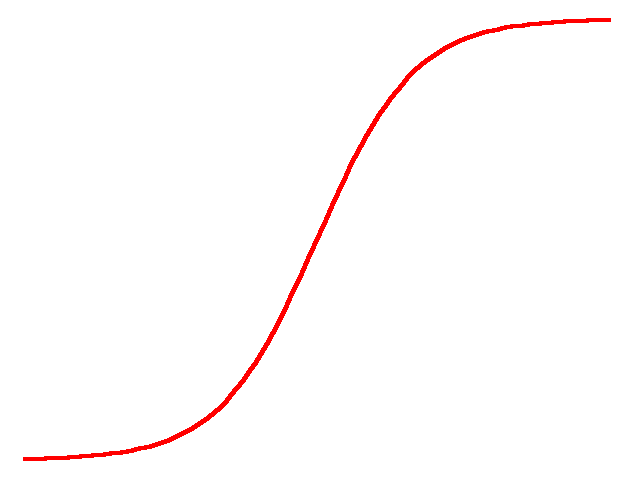 CC = Berkeley
H=Cal
H=Cal
∑t is_reasont
∑t is_reasont
H = CalcuttaCC = Bangalore
u
H = CalcuttaCC = ?
H = Calcutta
12
The EdgeExplain Model
softmax( is_reasont (fut, fvt) ) = σ (α . ∑ is_reasont (fut, fvt) + c)
Marginal gain with CC = Bangalore
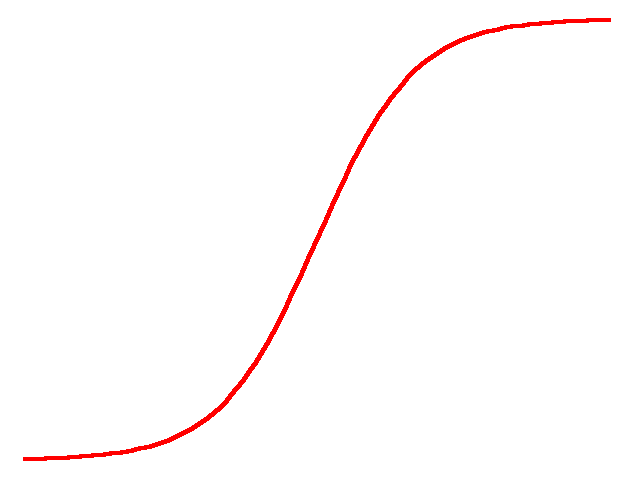 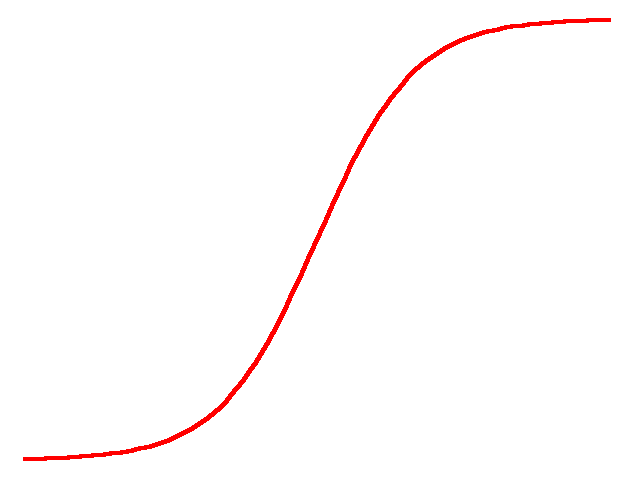 CC = Berkeley
H=Cal
H=CalCC=B’lore
H=CalCC=B’lore
H=Cal
∑t is_reasont
∑t is_reasont
H = CalcuttaCC = Bangalore
u
H = CalcuttaCC = Bangalore
H = Calcutta
13
The EdgeExplain Model
softmax( is_reasont (fut, fvt) ) = σ (α . ∑ is_reasont (fut, fvt) + c)
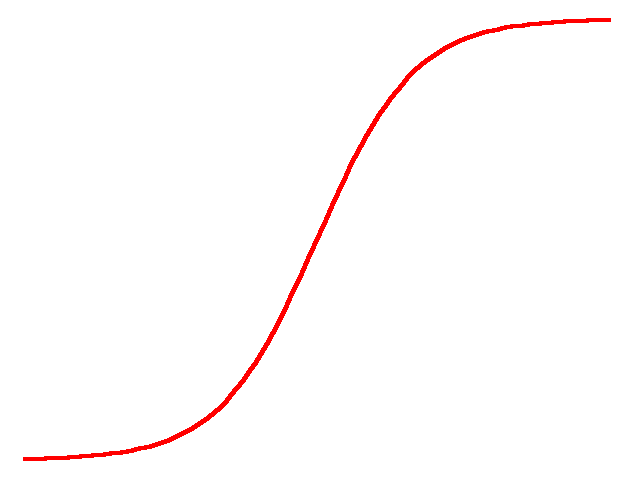 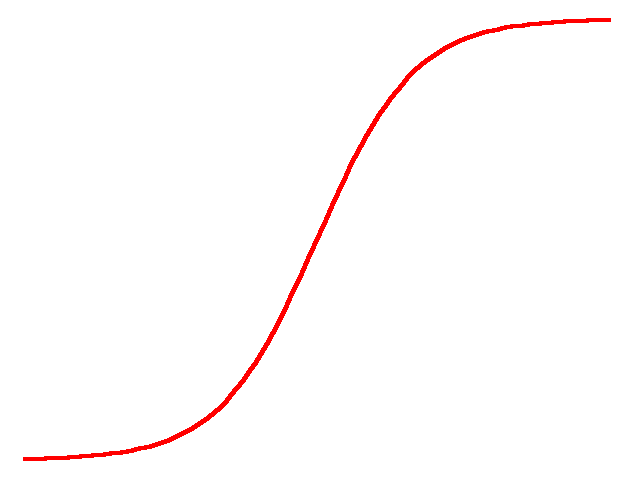 More gain with CC = Berkeley
CC = Berkeley
H=CalCC=Berkeley
H=Cal
H=CalCC=Berkeley
H=Cal
∑t is_reasont
∑t is_reasont
H = CalcuttaCC = Bangalore
u
H = CalcuttaCC = Berkeley
H = Calcutta
14
The EdgeExplain Model
softmax( is_reasont (fut, fvt) ) = σ (α . ∑ is_reasont (fut, fvt) + c)
α controls the slope
high α  steep   one reason per edge is enough
low α   linear  consider multiple reasons per edge
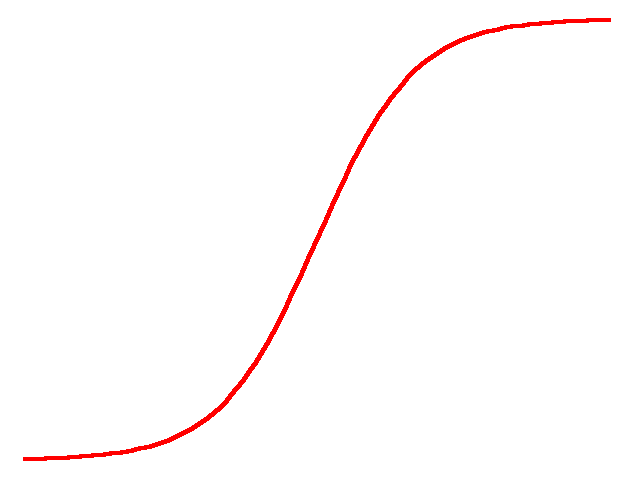 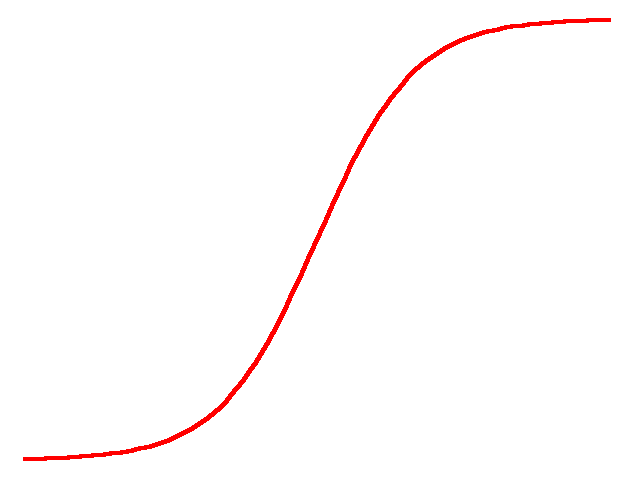 H=CalCC=Berkeley
H=Cal
H=CalCC=Berkeley
H=Cal
∑t is_reasont
∑t is_reasont
15
Experiments
1.1B users of the Facebook social network
O(10M) labels
5-fold cross-validation
Measure recall
Did we get the correct label in our top prediction? Top-3?

Inference:
proximal gradient descent
implemented via message-passing in Apache Giraph [Ching/13]
Sparsify graph by considering K closest friends by age
16
Results (varying closest friends K)
K=100 or K=200 closest friends is best
K=400 hurts; these friendships are probably due to other factors
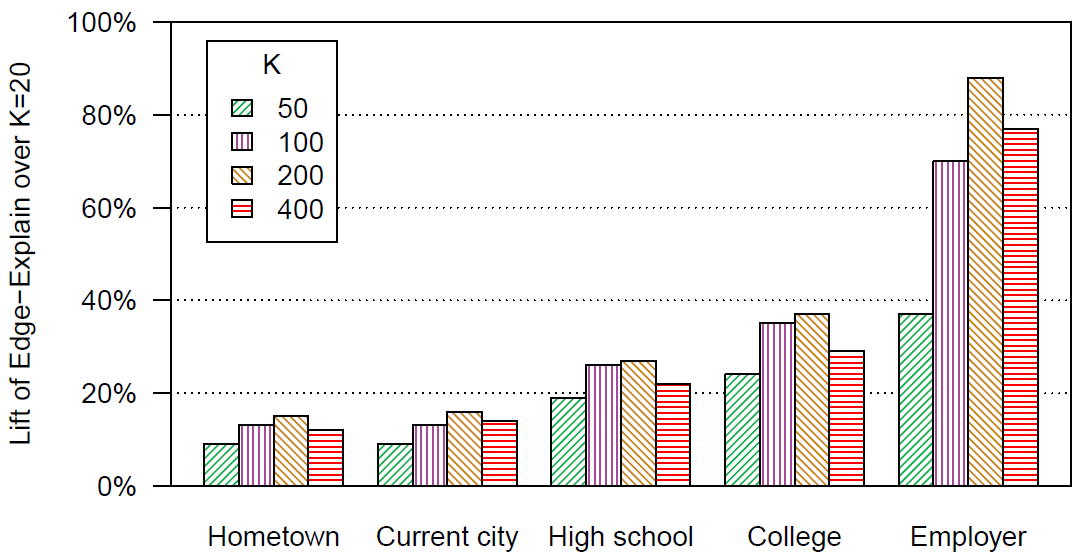 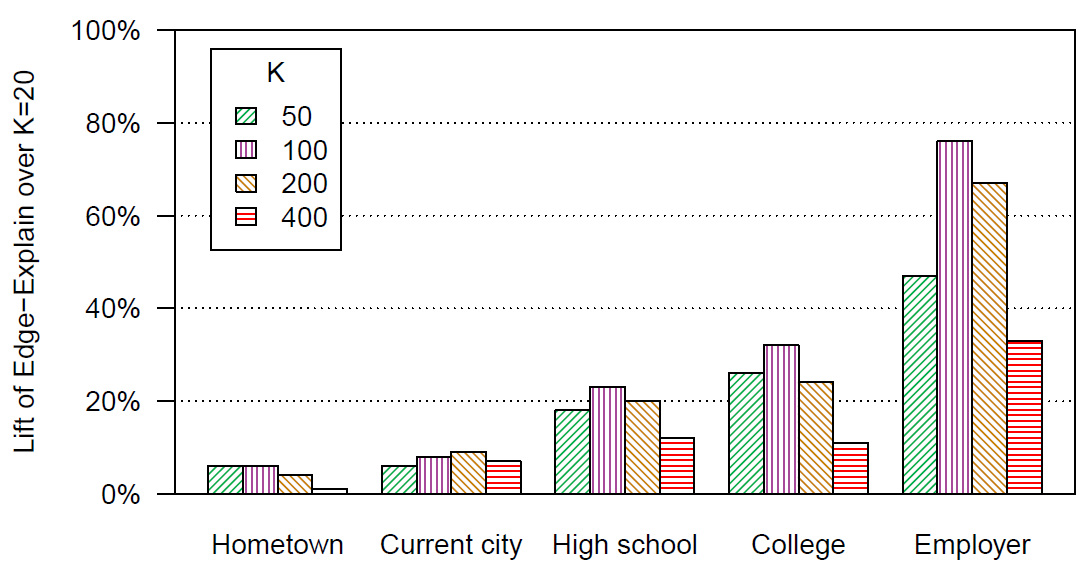 Lift of EdgeExplain over K=20
Lift of EdgeExplain over K=20
College
Employer
College
Hometown
Employer
High school
Hometown
Current city
High school
Current city
Recall@3
Recall@1
17
Results (versus Label Propagation)
Joint modeling helps most for employer
Significant gains for high school and college as well
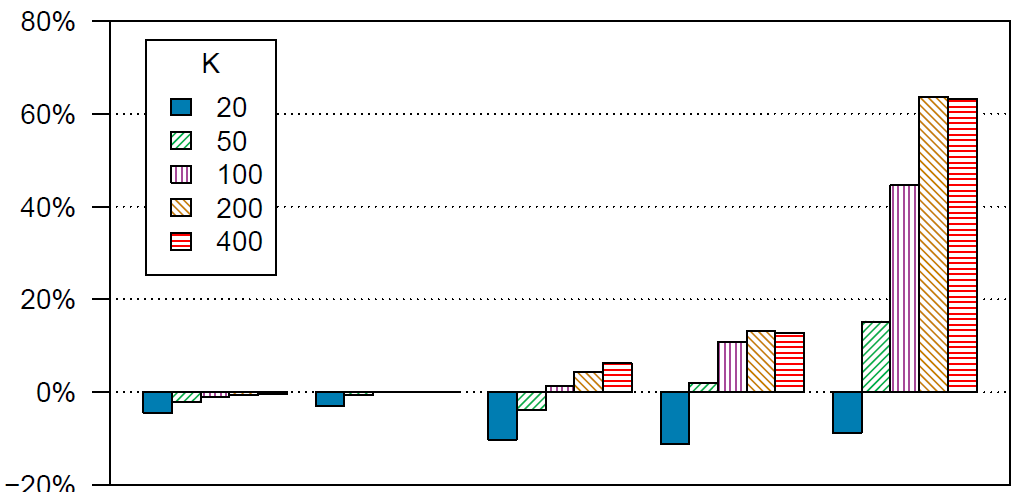 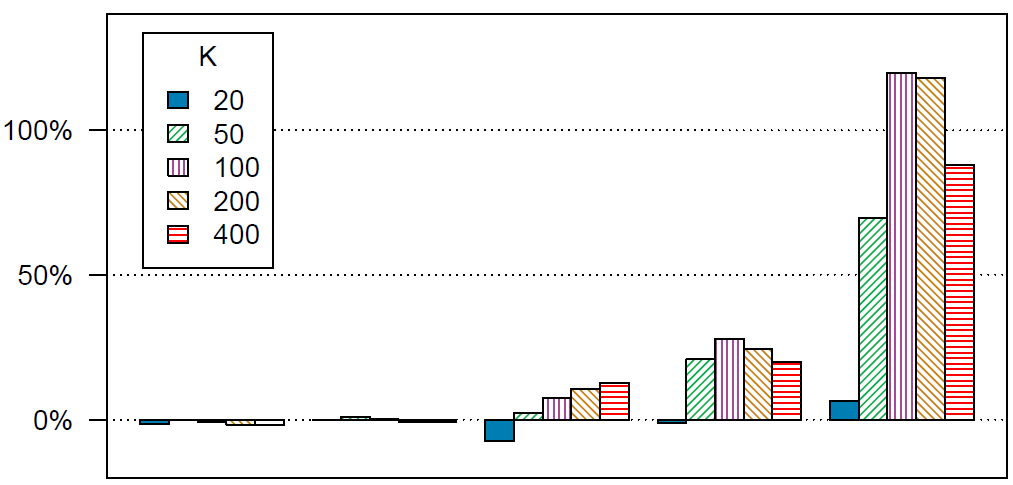 Lift of EdgeExplain over Label Propagation
Lift of EdgeExplain over Label Propagation
College
College
Employer
Employer
Hometown
Hometown
High school
High school
Current city
Current city
Recall@3
Recall@1
18
Conclusions
Assumption: each friendship has one reason
Model: explain friendships via user attributes 
Results: up to 120% lift for recall@1 and 60% for recall@3
19
Result (effect of α)
High α is best  one reason per friendship is enough
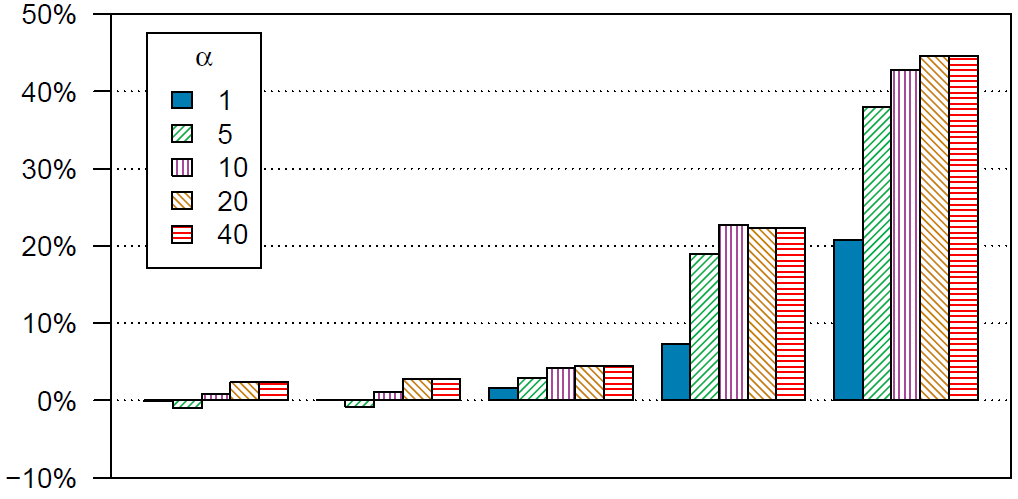 Lift of EdgeExplain over α=0.1
College
Employer
Hometown
High school
Current city
20
Results (varying closest friends K)
K=100 or K=200 closest friends is best
K=400 hurts; these friendships are probably due to other factors
Recall@1
Recall@3
21
Results (versus Label Propagation)
Joint modeling helps most for employer
Significant gains for high-school and college as well
Recall@1
Recall@3
22
Problem
Hometown friends, now in Bangalore
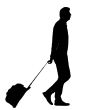 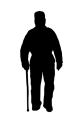 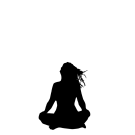 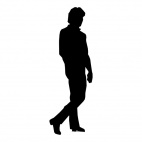 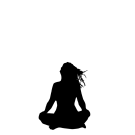 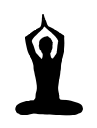 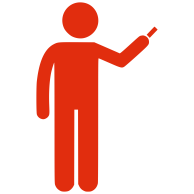 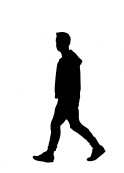 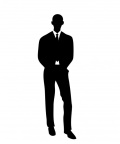 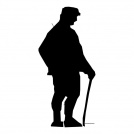 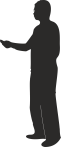 Friends in my current city
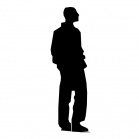 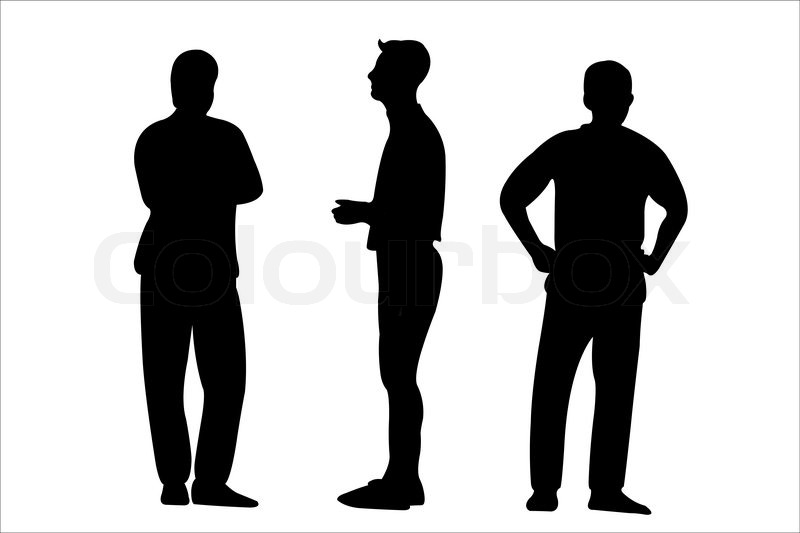 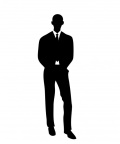 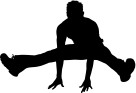 Hometown friends
23